LOREM IPSUM DOLOR 
SIT AMET
The CNAO dose delivery system and the DDS 4.0
M. Donetti
26/11/2021
The CNAO dose delivery system and the DDS 4.0
Introduction
The Dose Delivery System (DDS) is the unit of the accelerator complex that acts as interface between the accelerator control system and the patient (OIS).
During treatment delivery is interfaced with master timing (MTG).
The treatment modality in use is the intensity modulated spot scanning.
Energy selection (z) from the accelerator, x and y with scanning magnets controlled by DDS.
In CNAO we use our DDS built in collaboration with the Torino section of the Istituto Nazionale di Fisica Nucleare.
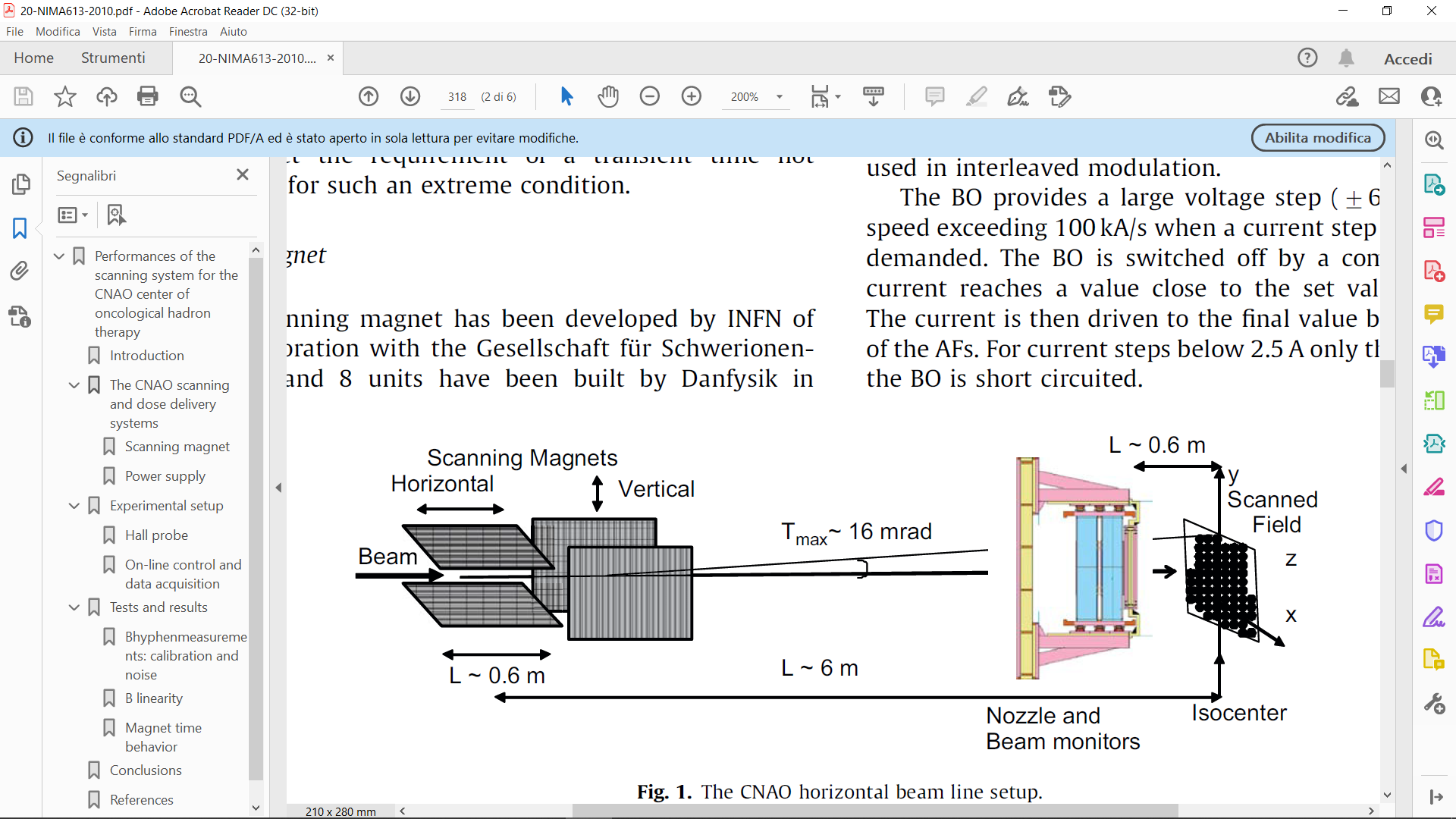 26/11/2021
The CNAO dose delivery system and the DDS 4.0
History
1992 Collaboration between TERA and INFN Torino to develop detectors for hadrontherapy.
2002 Collaboration between CNAO and INFN Torino to build the DDS (version 1).
2011/12 First patients with proton and carbon beam.
2012 Contract signed with MedAustron for DDS CE labelled (version 2) (3H, 1V and 1 for proton gantry).
2016 Collaboration between CNAO and GSI to develop a version for moving target (version 3).
2021 Start of development of version 4 (version 3 + CE) toward clinical use.
26/11/2021
The CNAO dose delivery system and the DDS 4.0
Main components and interfaces
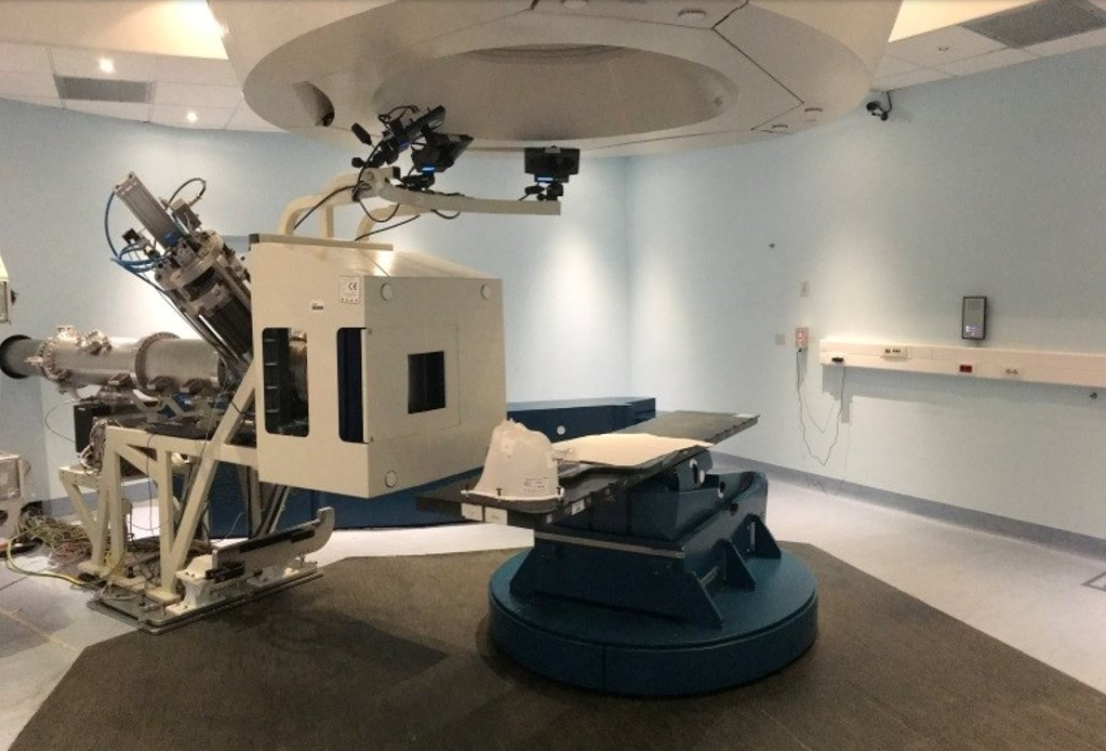 Detectors inside the nozzle.
Cabinet inside the technical room.
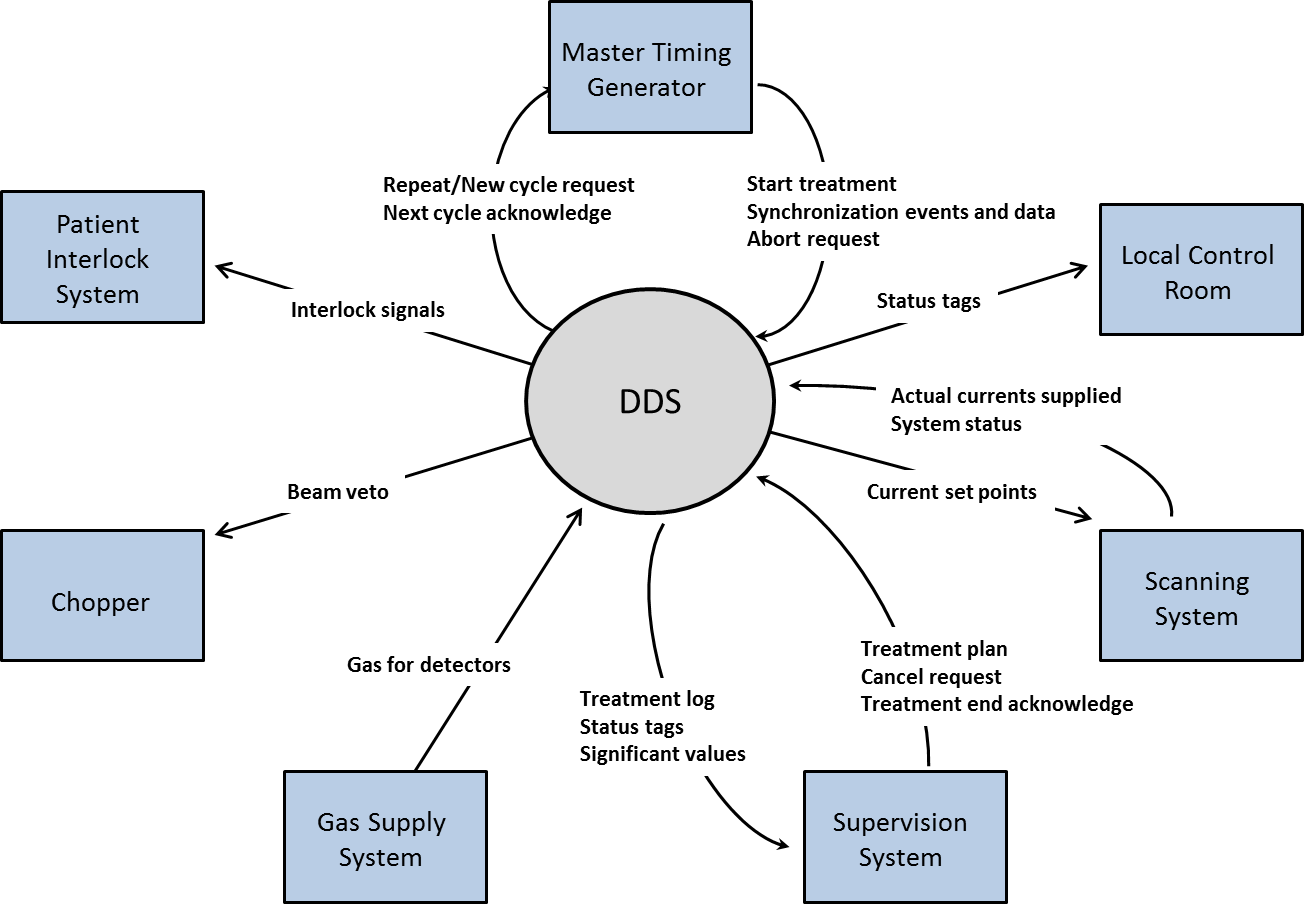 Cabinet
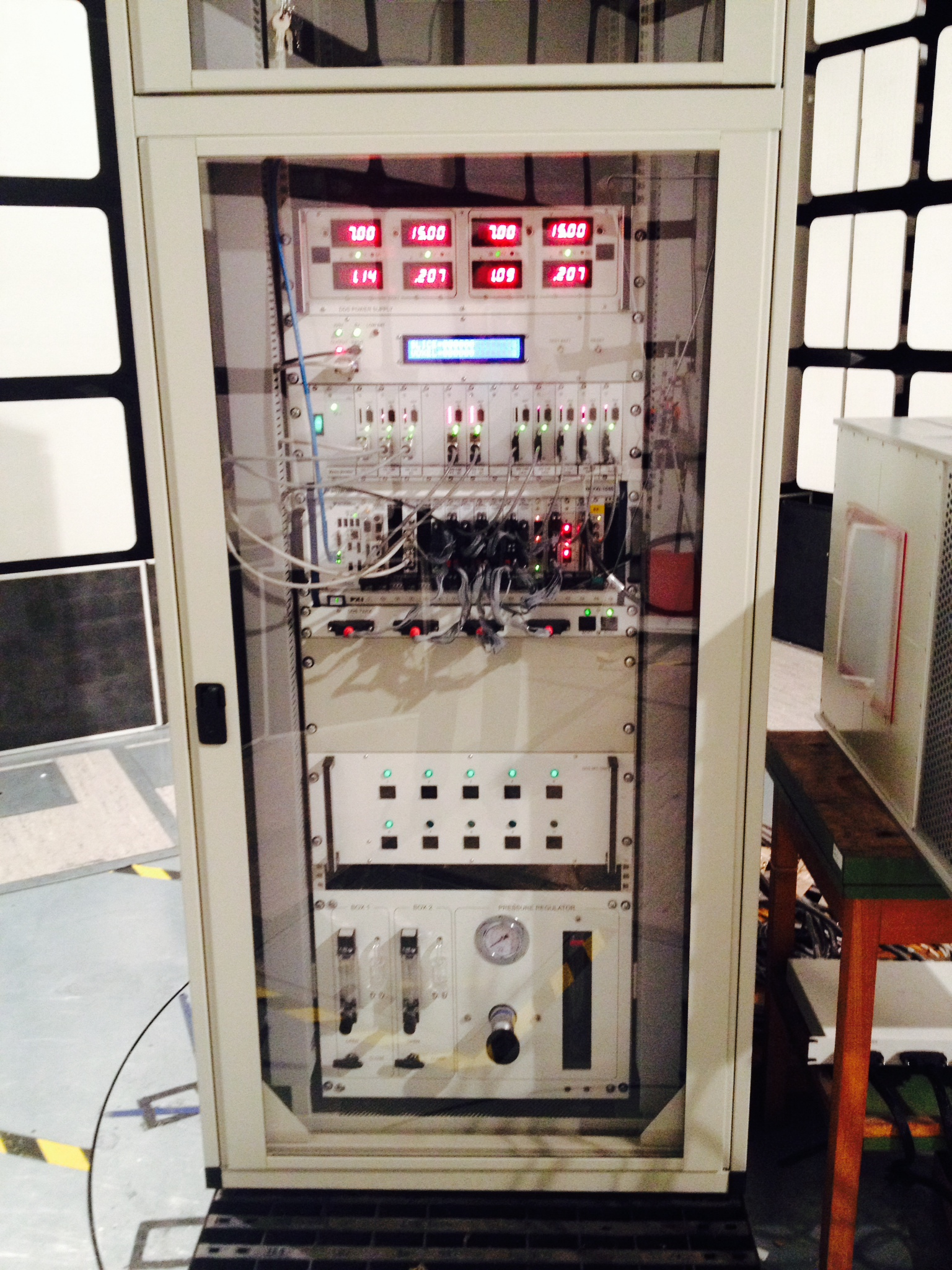 Detectors
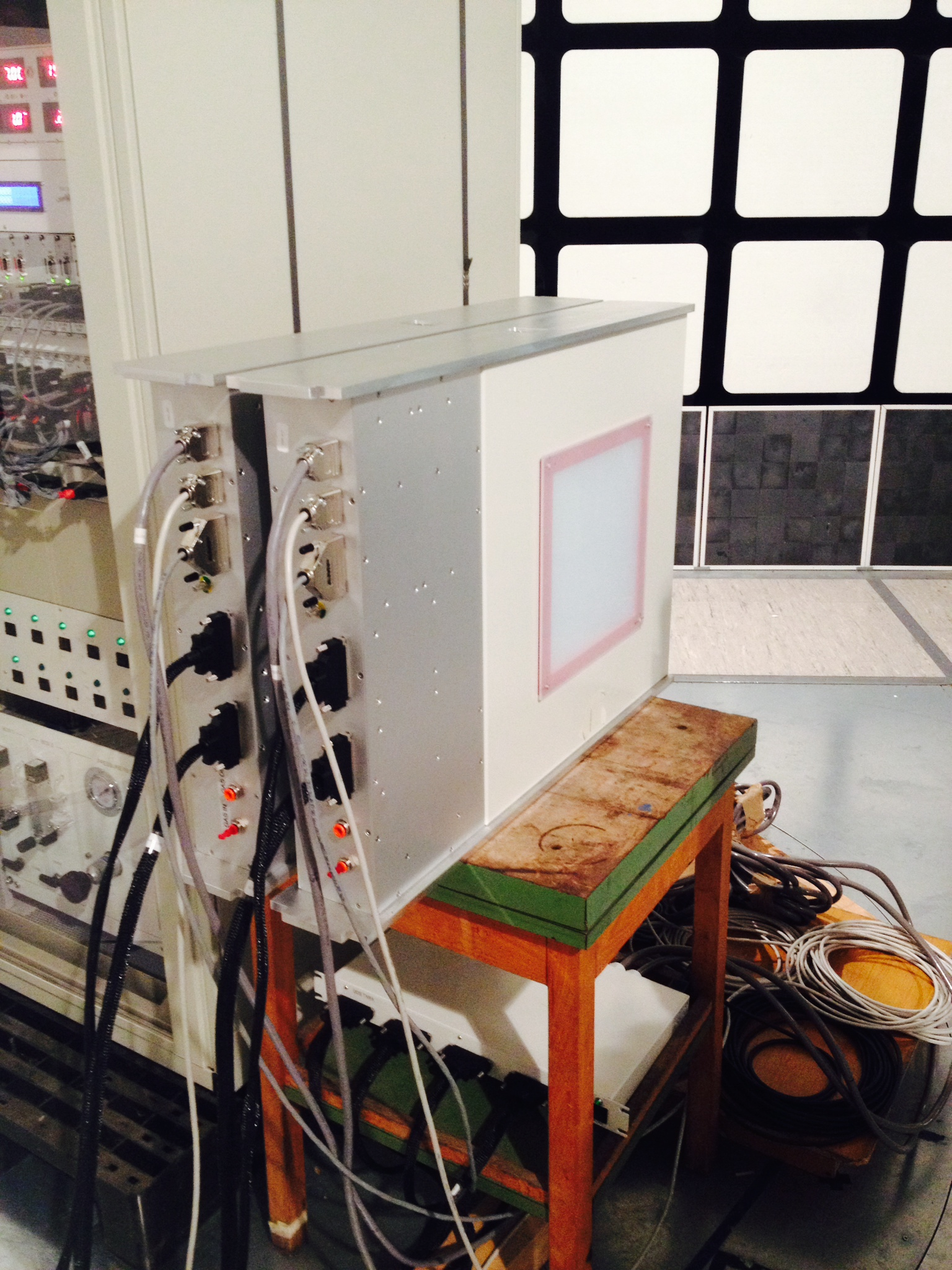 26/11/2021
The CNAO dose delivery system and the DDS 4.0
PXI
The DDS software is based on PXI technology by National Instruments.
Control program is executed by a real time application (LabVIEW).
Control loops for monitor DAQ and beam scanning during treatment handled by FPGA.
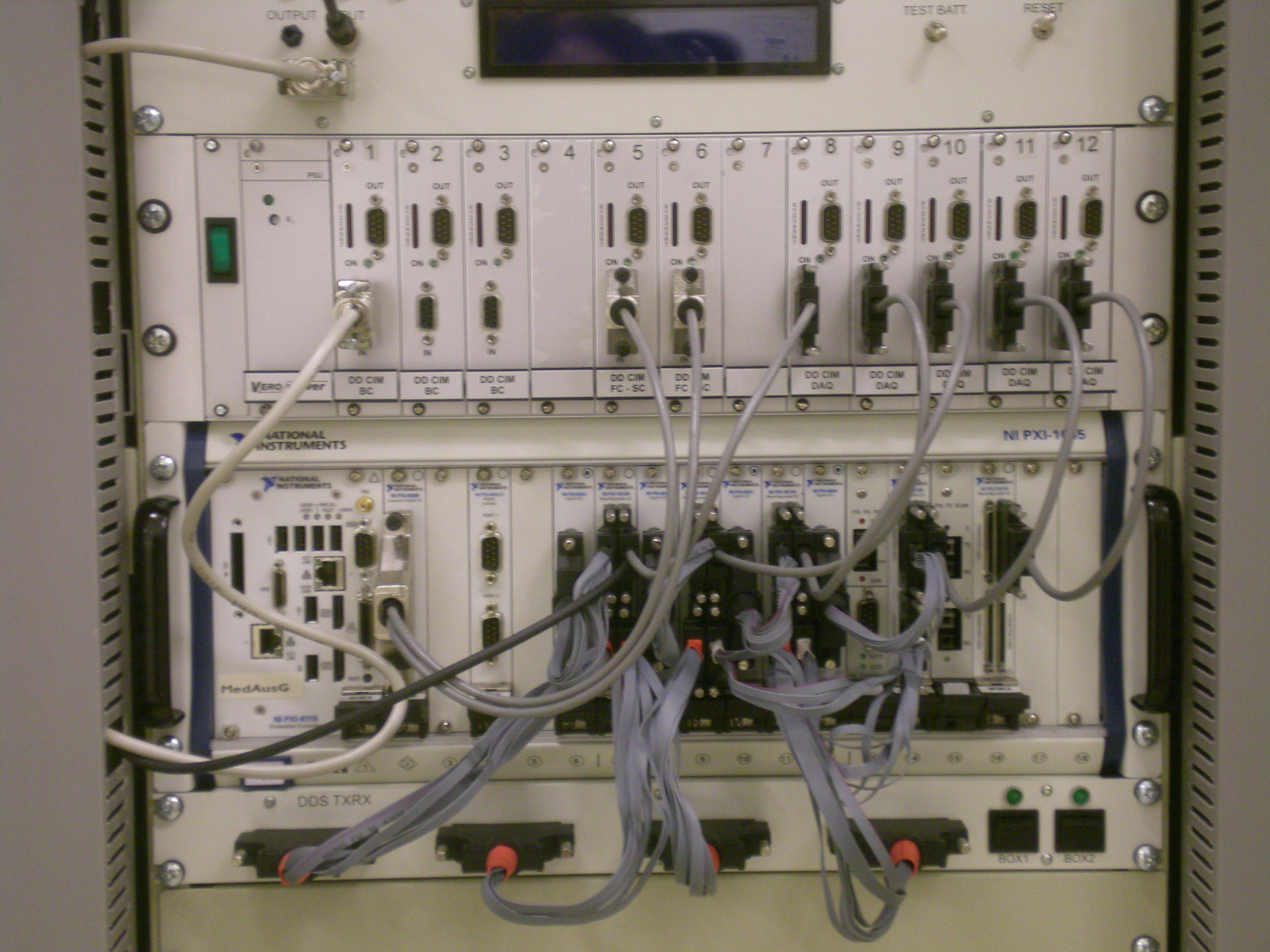 26/11/2021
The CNAO dose delivery system and the DDS 4.0
BOX1
BOX 2
Monitors
Two redundant monitors (BOX1 and BOX2).
5 ionization chambers:
Two large area;
Two strip (x,y);
One pixel.
Sealed with Nitrogen flow.
HV, P, T interlocks
Integral 1 :
intensity;
1 MHz.
Strip:
position;
dimension;
intensity;
20 kHz.
Integral 2:
intensity;
1 MHz.
Pixel:
position;
dimension;
intensity;
fluence 2D;
10 kHz.
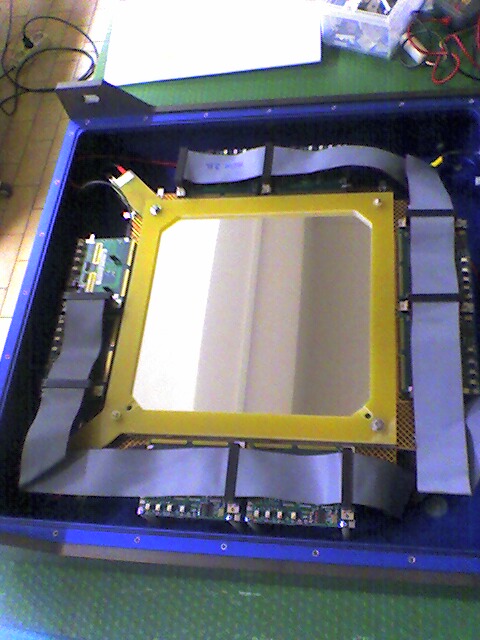 BEAM
26/11/2021
The CNAO dose delivery system and the DDS 4.0
Monitors
Integral
24x24 cm2
Strip and Pixel 
21x21 cm2
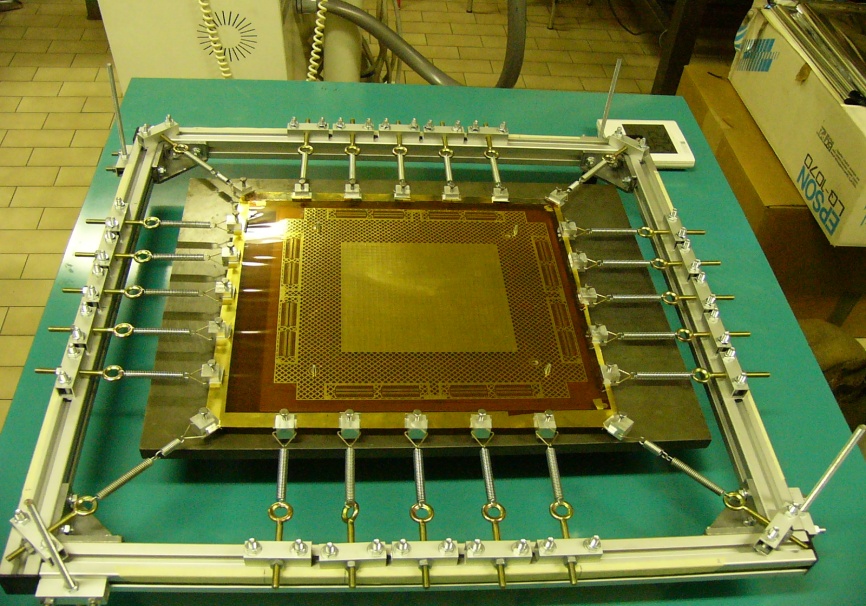 Segmented anodes are
glued on frames.
Very thin (25µm).
Total thickness < 0.8 mm H2O.
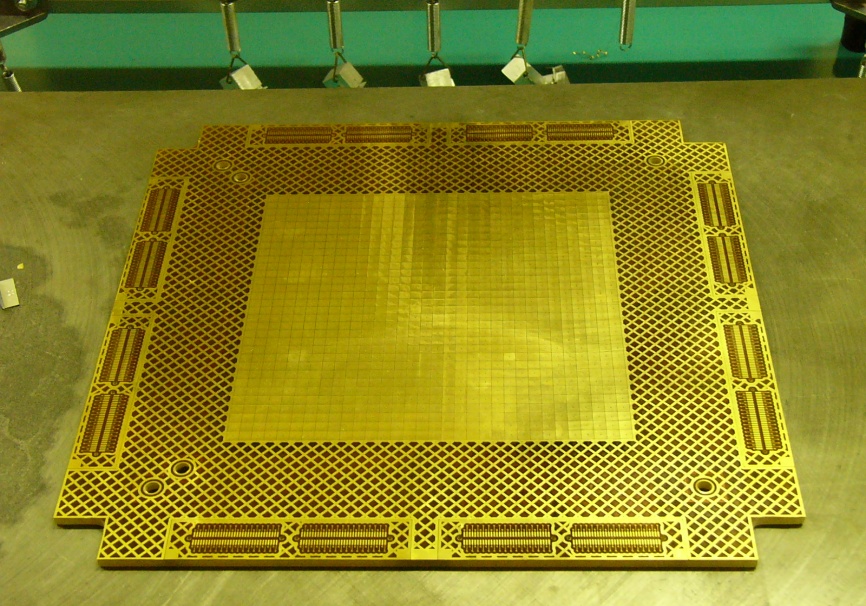 128 strip
pitch 1.65 mm
128 strip
pitch 1.65 mm
1024 pixel
pitch 6.6 mm
26/11/2021
The CNAO dose delivery system and the DDS 4.0
Electronics
The front-end electronics is based on chips designed on purpose by INFN for segmented ionization chambers.
Tera chip is now in version 9.
64 channels
i → f conversion
No dead time
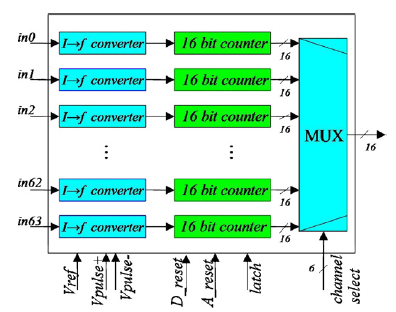 TERA06:
 strip and pixel
 negative currents
 16 bit
 fmax = 5 MHz
 100 fC < Qc> 800 fC
TERA08:
 integral
 bidirectional currents
 32 bit
 fmax = 20 MHz
 50 fC < Qc> 350 fC
26/11/2021
The CNAO dose delivery system and the DDS 4.0
DDS 4.0
The DDS 4.0 is the evolution of the CE marked Medical Device in use in CNAO and MedAustron.
In collaboration with GSI. It will be able to treat moving organs.
The new irradiation modality is based on different plans for the various tumor positions.
It is called multi phase 4D delivery.
The switch between the plans is done in real time increasing the beam-on duty cycle.
In addition a tracking correction can be applied if needed.
The time needed to handle the beam energy variation has been reduced.
Possible use with multi-energy acceleration cycles or with cyclotrons.
Dose calculations
based on 
measurement
results done
In CNAO
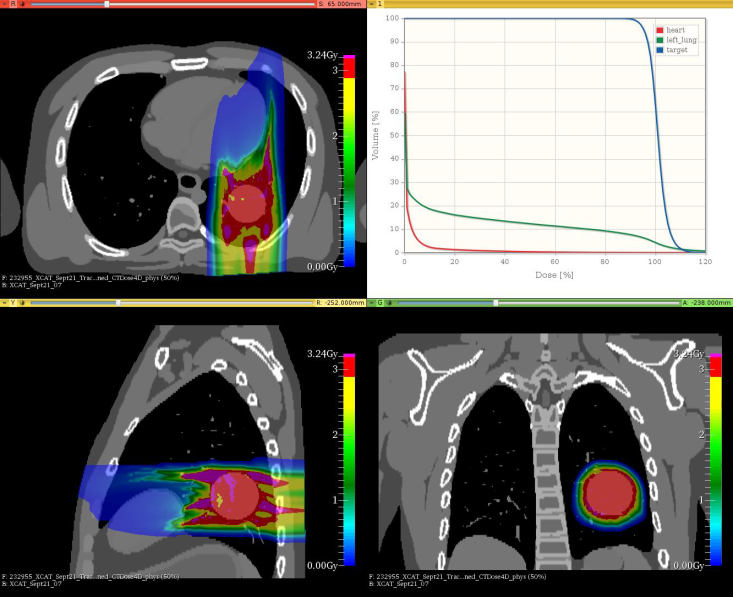 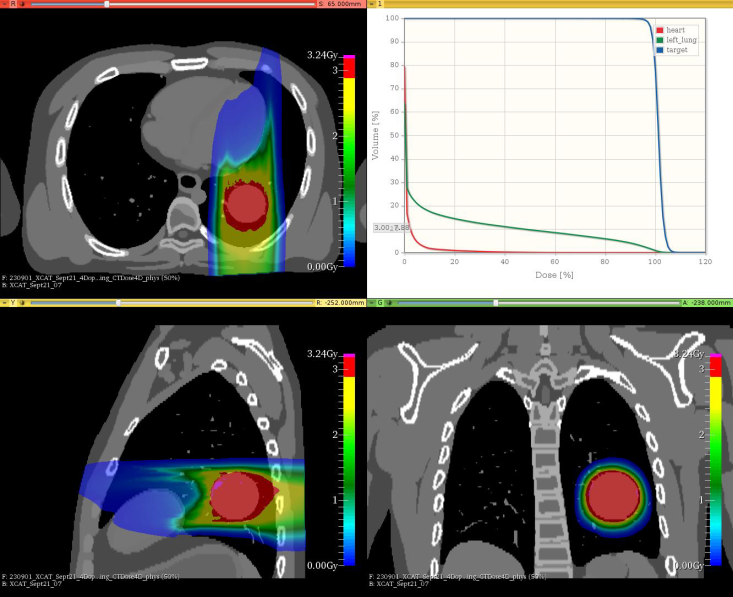 DDS 4.0
Single field
(interplay)
Multi-phase
4D delivery
26/11/2021
The CNAO dose delivery system and the DDS 4.0
Publications
26/11/2021
The CNAO dose delivery system and the DDS 4.0